20 Years of Health Information Exchange Progress
Lisa Bari
Civitas Networks for Health
April 25, 2024
WHAT IS CIVITAS NETWORKS FOR HEALTH?
DATA
DOING
[Speaker Notes: Civitas is the bridge between “data” and “doing” in healthcare, public health, and social care.]
Regional innovation,national impact.
Our vision: Communities across the country are thriving and healthy, realizing the full potential of data-driven, multi-stakeholder, and cross-sector approaches to health information exchange and health improvement.
[Speaker Notes: A little more on Civitas Networks for Health. We represent members across the country who deliver on regional innovation with national impact, and accordingly, our vision is:

Communities across the country are thriving and healthy, realizing the full potential of data-driven, multi-stakeholder, and cross-sector approaches to health information exchange and health improvement.  A little more about what we do:

Civitas Networks for Health convenes action-oriented leaders and implementers at the local, regional, state, and national level. To achieve our mission, we drive cross-sector, multi-stakeholder, and data-informed initiatives by:
Increasing collaboration and shared learning within and across communities that use data to ensure better health outcomes and drive health equity.
Educating public and private entities regarding the benefits, functions, and roles of Regional Health Improvement Collaboratives (RHICs), Health Information Exchanges (HIEs), Quality Improvement Organizations (QIOs), All-Payer Claims Databases (APCDs), health data collaboratives, and combined organizations.

We are the largest network of its kind in the country with over 160 members, Civitas represents local health innovators moving and using data to improve outcomes that together cover more than 95% of the U.S. population.

Collaborative. Connected. Data-driven.]
WHO CIVITAS SERVES
APCDs & Health 
Data Repositories
HIEs & CIES
Community Health 
Improvement
Organizations
Business & Tech
Partners
Medicaid &
Public Health
Healthcare
Workers
Payers/plans
Data Collaborations 
& Associations
QIOs
Health 
Systems
All people
CBOs
Safety Net Providers 
& Systems
20 YEARS OF HIE NATIONWIDE
The Biden Administration issues Executive Order (E.O. 14110) on the Safe, Secure, and Trustworthy Development and Use of Artificial Intelligence.

ONC releases the HTI-1 Final Rule, advancing interoperability, improving transparency, and supporting access, exchange, and use of electronic health information.

ONC and Sequoia Project announced the first cohort of fully designated QHINs (KONZA, Epic Nexus, Health Gorilla, eHealth Exchange, and MedAllies) and TEFCA is live.

HHS releases a new data strategy to improve outcomes in health and human services.
CMS Interoperability and Patient Access Final Rule and ONC Cures Act Final Rule are published.

CDC launches the Data Modernization Initiative (DMI).
The HITECH Act passed, incentivizing use of EHRs, funding the advancement of health information exchange, and extending the reach of HIPAA to protect privacy during rapid digitization.
21st Century Cures Act is passed, defining information blocking, mandating the development of the Trusted Exchange Framework and Common Agreement (TEFCA), and creating requirements for interoperability and exchange.
ONC is formed and funded under HHS.
2021
2017
2024
2010
2007
2022
2015
National
2009
2020
2023
2004
2016
MACRA is passed, creating the CMS Quality Payment and Promoting Interoperability Programs.
CMS publishes its Interoperability and Prior Authorization Final Rule.

Additional TEFCA QHINs are announced (CommonWell Health Alliance and Kno2). 

CDC updates its 2024-2025 Public Health Data Strategy.
HITECH match funding ends for state HIE services.
Under ONC, the Nationwide Health Information Network (NHIN) is formed.
ONC State HIE Cooperative Agreement Program begins, providing funds to states/territories and State Designated Entities to build capacity for health information exchange.

Congress establishes the CMS Innovation Center (CMMI).
TEFCA is finalized and applications to participate as a Qualified Health Information Network (QHIN) open.

CDC stands up the Office of Public Health Data, Surveillance and Technology (OPHDST) to lead the agency's first ever Public Health Data Strategy.
The Gravity Project is formed by UCSF SIREN and EMI Advisors, LLC with the goal to build and promulgate SDOH data standards for health and social care interoperability.
…AND 20 YEARS IN COLORADO
Colorado
CORHIO begins offering HIE services to providers along the Front Range.  

QHN joins the national Beacon Community Program

A statewide HIE Strategic Plan is released.
The Rural Connectivity Program is established to ensure health equity for rural health care providers through connection to Colorado’s HIEs and an analytics platform.
QHN is a founding member of Patient Centered Data Home® and data exchange with other HIEs goes live

Colorado’s first Health IT Roadmap is developed by the OeHI.
HB22-1278 passed the CO legislature, creating a new Behavioral Health Administration (BHA) in the Department of Human Services (CDHS). The bill includes several HIE references, including requiring that any rules promulgated by the BHA related to information sharing consider HIE connections.
OeHI, the eHealth Commission, state and local agencies, and community partners have achieved close to 100% of health IT goals set in 2021.
2004-
2005
2015
2014
2019
2021
2007
2023
Timeline
2020
2016 - 2017
2022
2024
2009-2010
Colorado’s Health IT Roadmap is updated to include 16 new initiatives for Colorado’s health IT efforts.

QHN and CORHIO expand their exchange of secure patient data and begin to exchange clinical documents, including care summaries of recent visits.
The Colorado State Innovation Model (SIM) is established.

QHN is a founding member of SHIEC!

QHN integrates with UHIN
Health Current in Arizona and CORHIO merge to form Contexture, a nonprofit organization that provides support to communities to improve health through information sharing.

The Health IT Roadmap is updated again and sets three primary goals to achieve by 2024.
A statewide Health Information Technology Advisory Committee is created.
Contexture and QHN enter into a Letter of Intent to explore an affiliation to unify health information exchange in Colorado.
The first HIE in Colorado, Quality Health Network (QHN), is established in Grand Junction.

AHRQ provides grants to a certain states, including Colorado, to create a national HIE by first forming regional HIEs. The result is the Colorado Regional Health Information Organization (CORHIO) Initiative.
The Colorado OeHI and the Department of Health Care Policy and Financing (HCPF) prepare to launch a Social Health Information Exchange (SHIE).
Colorado Governor John Hickenlooper signs Executive Order B 2015-008 to create the Governor’s Office of eHealth Innovation (OeHI) and the eHealth Commission.
THE EMERGENCE OF HEALTH DATA UTILITIES
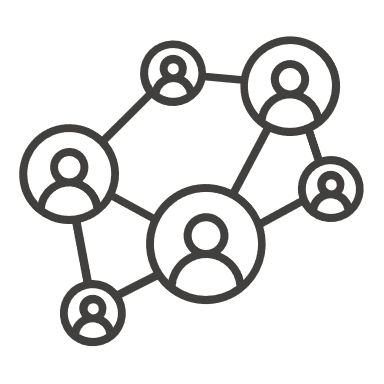 HDUs are  regional or statewide entities that combine, enhance, and exchange electronic health data across care and service settings for treatment, care coordination, quality improvement, and public and community health purposes. They serve as health equity infrastructure and enable specific, defined use cases with extra safeguards to ensure patient privacy and protection.


They build on existing technical, organizational, 
and trust infrastructure in states and regions.
[Speaker Notes: They are part of the national interoperability and data-driven public health, quality improvement and social care framework and networks.

They respect local preferences, laws]
HDU CHARACTERISTICS
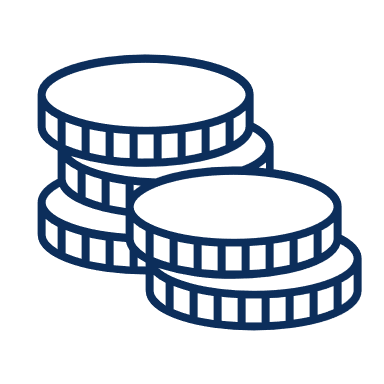 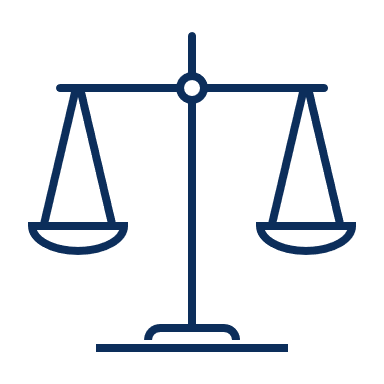 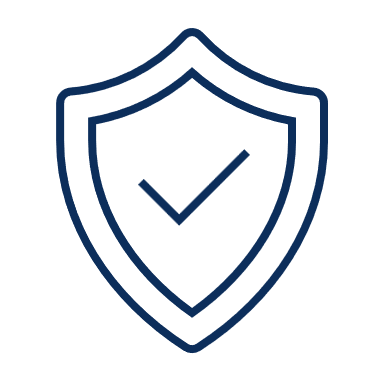 Sustainable
financing
Designated 
authority
Neutrality and flexibility in 
meeting stakeholders’ goals
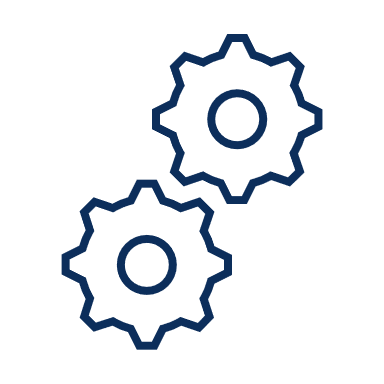 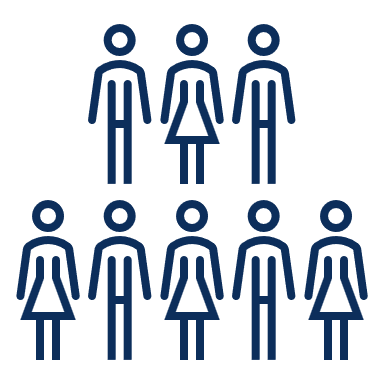 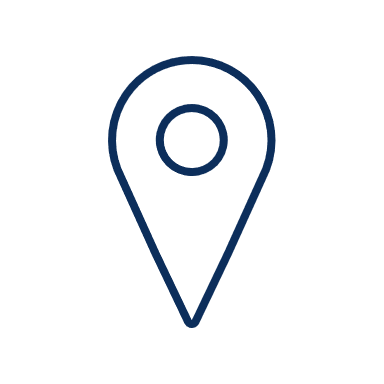 Multi-stakeholder, 
cross-sector participation
Modular infrastructure 
and advanced
technical services
Connected region 
or state geography
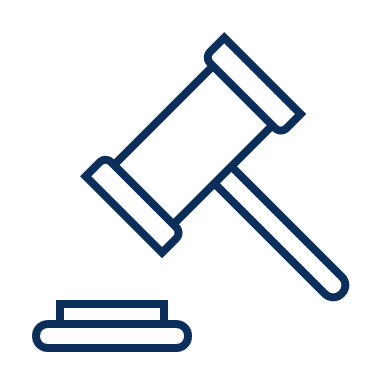 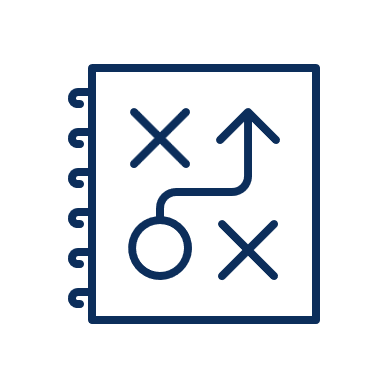 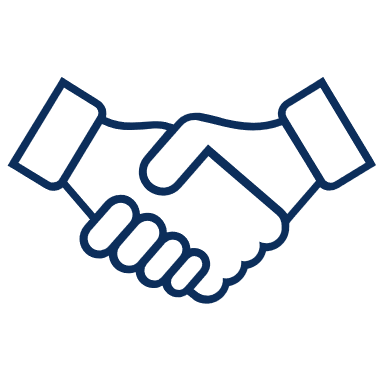 Inclusive 
governance 
strategy
Public-private
partnerships
Leverage state 
and local authority
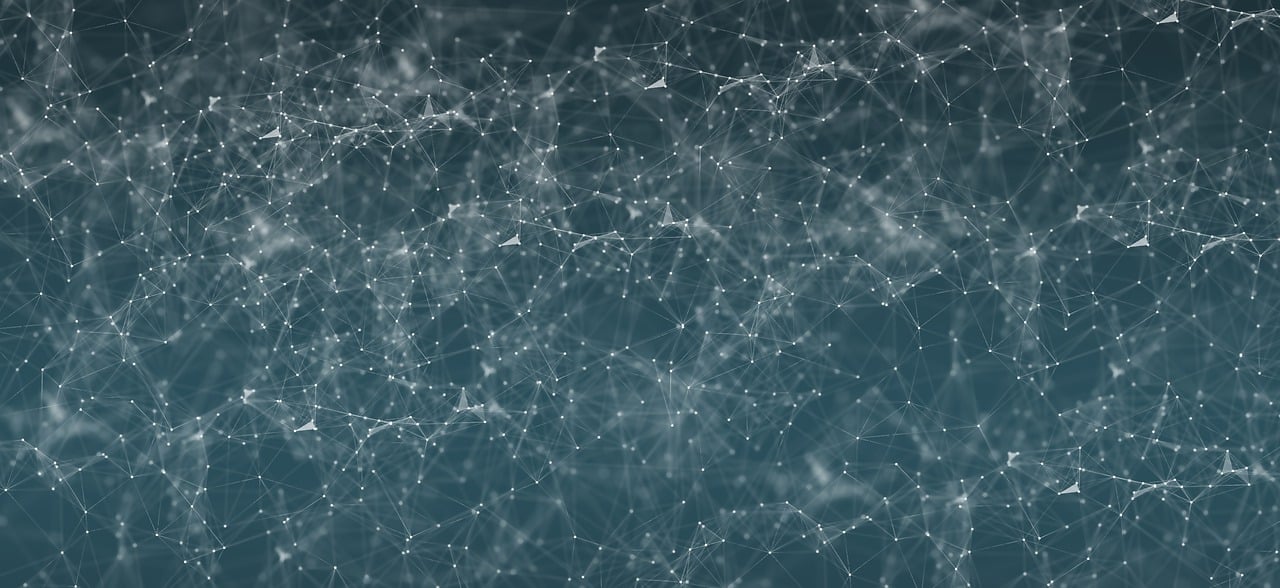 HEALTH DATA UTILITIES ARE HEALTH EQUITY INFRASTRUCTURE
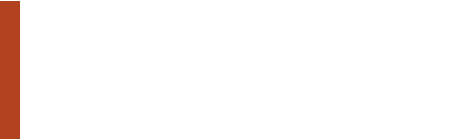 HDUs AS EQUITY INFRASTRUCTURE
Serve as nonprofit, community-governed entities that are increasingly improving their vision and mission to advance health equity
Prioritize community governance and data equity to encourage inclusivity
Increasingly, are building capacity for REAL and SOGI data capture and exchange, while thoughtfully working to safeguard sensitive health data
Use SDOH data standards (e.g., Gravity Project standards) to exchange social care data
Support greater connectivity to Community-Based Organizations and social service providers
SOME QUESTIONS…
What about the national networks and frameworks?
Will data exchange issues be solved at the national level…finally? 
Why do states, community HIEs, and HDUs still matter?
HIE STATE POLICY DEVELOPMENT
2011
2009
2011
2019
2014
2010*
2022
2011
2008
2010
2008
2018
2010
2016
2015
2018
2009
2011
2019
2004
2010
2015
2017
1996
2013
2024
2007
2010
2015
1997
2005
2009/
2020/
2021
2011/
2019
2021
2019
2022
2010
2012
2013
2009
2007
2009
2011
2009
HEALTH CARE SYSTEM ADOPTION OF HIE
2021
2019
79%
53%
% of acute care hospitals using state HIEs

% of acute care hospitals using national networks

Many are using both...there is no single solution for interoperability in a complex health care landscape! 

Source: 2021 AHA Annual Survey Information Technology Supplement
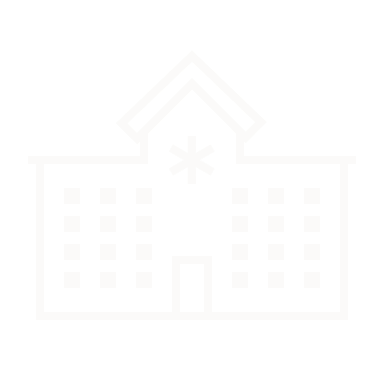 66%
44%
Data governance must happen at the community level with local stakeholders, in line with state laws and local needs. These organizations can co-exist with national exchanges and frameworks.
Progress over the last two decades points to nationwide centralization, consolidation, and an EHR-centric view of  interoperability and data exchange...
WHY COMMUNITY GOVERNANCE?
Nationwide Interoperability 
Networks & Frameworks
Community Governed HIE/HDU Organizations
BUT
National networks and frameworks are like the interstate highway system. 

Without state and local networks, you’d exit the I-70 onto a field.
Meeting health,  equity, and interoperability needs for the US…and beyond?
Robust HDUs covering every region and state in the nation
High adoption of national networks and frameworks
THE RIGHT EQUATION FOR NATIONAL, STATE, REGIONAL, AND LOCAL HDU INFRASTRUCTURE
=
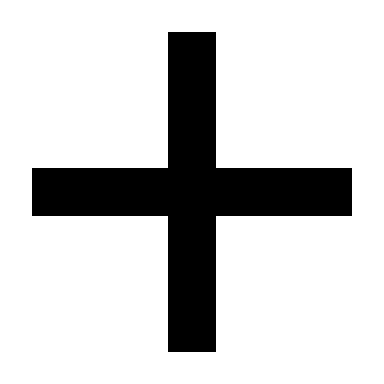 WHAT CAN HDUs DO FOR THEIR COMMUNITIES?
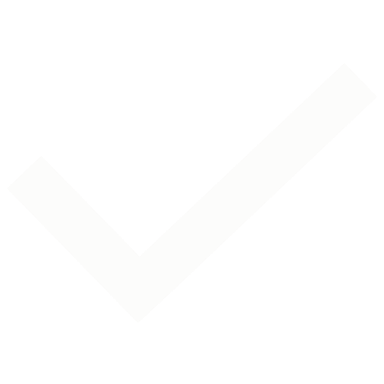 Enable value-based care and quality improvement
Data sharing for health-related social needs
Public health data modernization
Advancement of health equity
VALUE-BASED CARE ENABLEMENT
In Arizona, the public health and Medicaid systems are utilizing Contexture to improve value-based care delivery. This enables providers to take on risk arrangements for their patient populations because they have more comprehensive quality data that supports whole person care.
Appropriate patient attribution to panel in MPI
High-utilizer smart 
alerts implemented
2021
2022
2023
Inpatient psychiatric facility alerts implemented
CCD reports to fill gaps in care
In 2023, the Arkansas STC will build on CPC+ and Primary Care First Model alignment efforts to form an aligned quality measure set. Their immediate focus is to increase payer representation in quality measure discussions.
VALUE-BASED CARE ENABLEMENT
In Arkansas, through its partnership with HCP-LAN’s State Transformation Collaboratives (STC) and the State Health Alliance for Records Exchange (SHARE), different alignment strategies have enabled providers to have a comprehensive view of patient care encounters and patterns. Payers receive comprehensive performance data more quickly rather than having to reconcile data from different practices, helping the state achieve progress toward its national value-based care arrangement.
36.4% RURAL 
POPULATION
29.7% MEDICAID
COVERAGE
This work helped to reduce healthcare professional burden while still collecting vital data to improve care coordination and delivery. The Gravity Project has supported the rollout by providing technical assistance for the past eight months.
HEALTH-RELATED SOCIAL NEEDS DATA
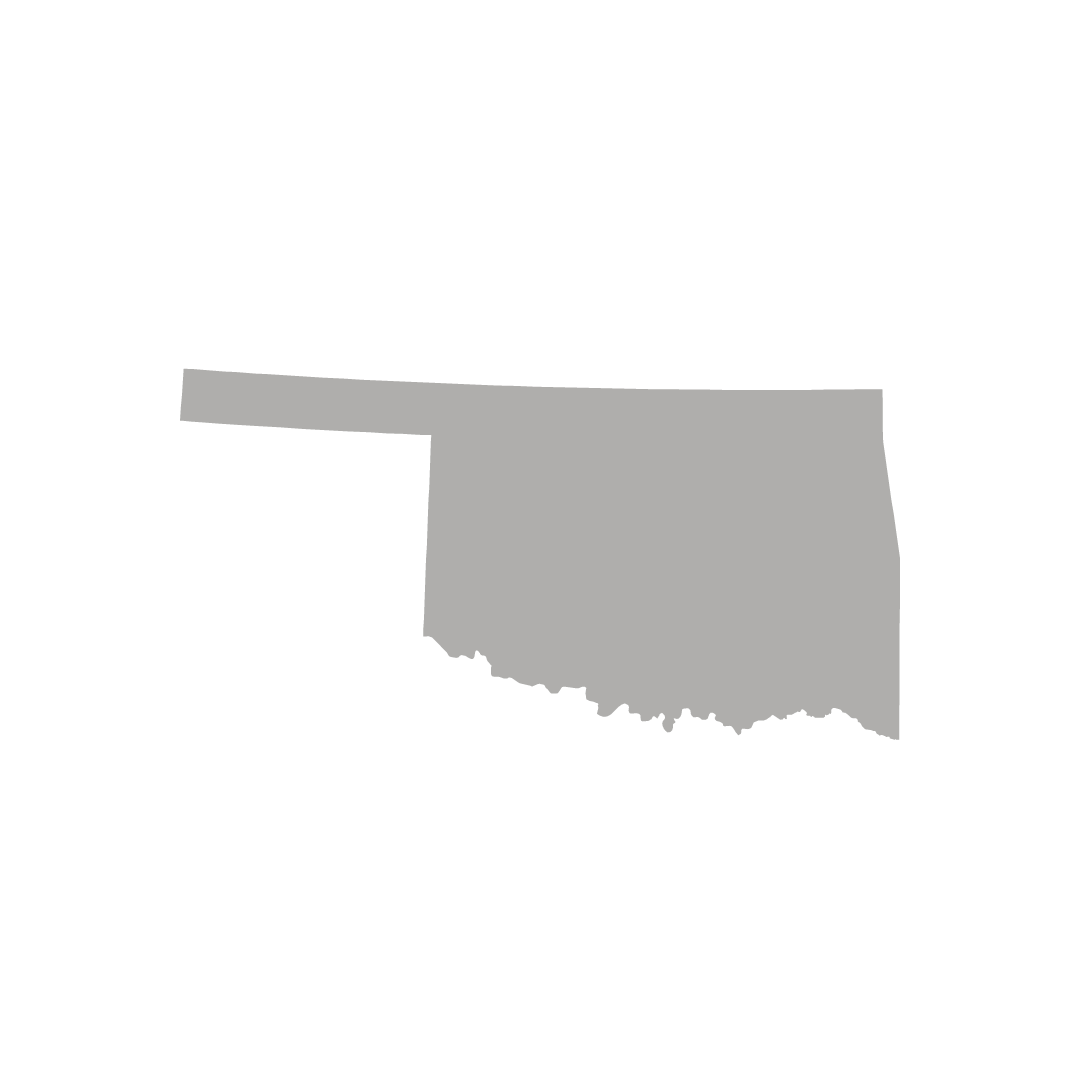 In Oklahoma, MyHealthAccess Network, a Gravity Project pilot site, utilized its existing HIE infrastructure to enable HDU for health-related social needs data sharing in a number of settings statewide. The organization did so by implementing an easy-to-use patient survey delivered via text message prior to every appointment with a provider.
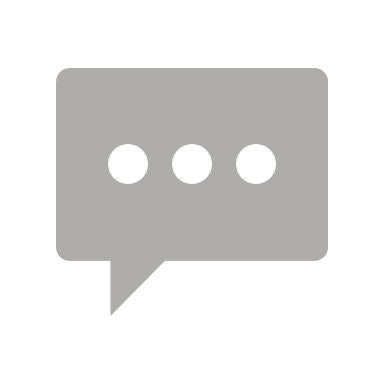 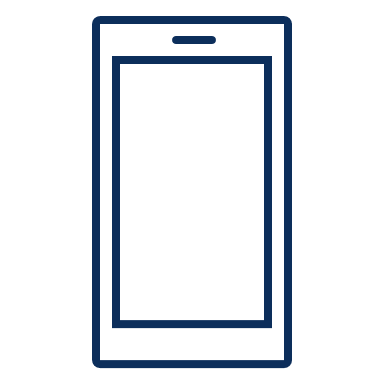 The two organizations mobilized a team of solution architects, Rhapsody engineers, and HIE subject matter experts to build the necessary interoperability framework to enable secure inbound and outbound data feeds for over 350 participants.
PUBLIC HEALTH DATA MODERNIZATION
The California Department of Public Health needed a better way to collect, organize, track, and report lab result registry data. They expanded the original Electronic Lab Reporting data to create SaPHIRE in 2020. By 2022, with mass amounts of data coming in from COVID-19, SaPHIRE’s success required further data modernization efforts. To make this a reality and migrate participating labs to the upgraded system, the state partnered with Manifest MedEx and J2 Interactive.
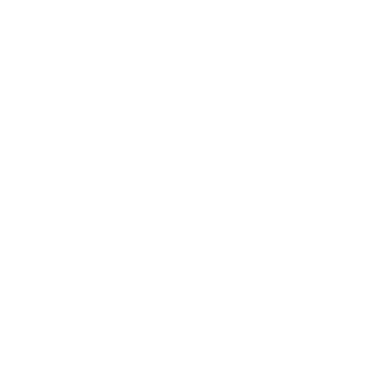 This enabled them to generate zip-code, county or regional data reports for a measure to support the community health assessment process and development of Community Health Improvement Plans.
PUBLIC HEALTH DATA MODERNIZATION
To improve hypertension rates statewide, Bronx RHIO partnered with the New York State Department of Health to enhance data intake, tracking, and reporting. By modernizing the systems, they were able to Increase the identification of patients with undiagnosed hypertension using electronic health data and explore and test innovative ways to engage non-physician team members.
HEALTH EQUITY DATA
In Nebraska and Iowa, CyncHealth is using its HIE/HDU designation to help health care teams identify at-risk mothers and infants to enable improved and informed care coordination before, during,  and after delivery. The data is used to address gaps in care, ensure mothers are receiving the appropriate referrals at every step, and advance health equity among BIPOC populations.
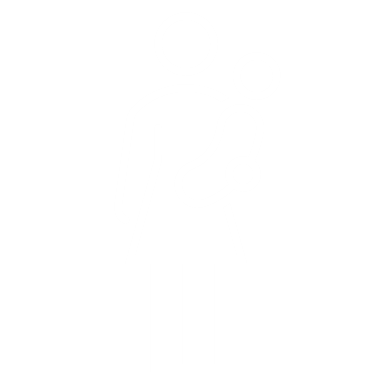 This work is focused on supporting Black, African American, American Indian, and Alaska Native parents with high-risk conditions who participate in Medicaid/CHIP
HDU Network
CIE
Local/County 
FH or SS Agency
Community 
HIE/HDU
Sector CIE
Certified 
Enterprise/
Vendor
Service 
Providers
Community 
HIE/HDU
Health Systems, 
Settings, &
Hospitals
Health Systems, 
Settings, &
Hospitals
Health Systems, 
Settings, &
Hospitals
Certified Enterprise/
Vendor
Designated HDU
HDU
State 
Agency
HDU
State 
Agency
HDUs ARE NOT A ONE SIZE FITS ALL
Multiple HDU models exist and vary based on political will, community readiness, and digital maturity. One model alone may not serve the unique needs of communities and states.
Service 
Providers
Local/
County FH or 
SS Agency
Local/
County FH or 
SS Agency
HDU COMMUNITY GOVERNANCE
Collaborative, flexible community governance to support expanding use cases across geographies and settings.
Multi-sector, multistakeholder
Geography
Sector
Organization/entity
CIVITAS HDU RESOURCES
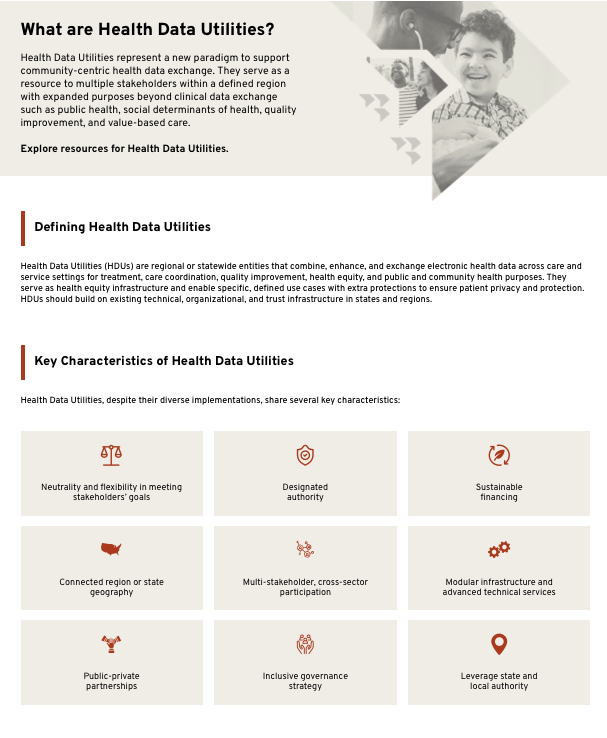 CIVITAS’ ADVOCACY PRIORITIES
Promote greater digital interoperability across the health system
Promote the continued development and operationalization of social determinants of health (SDOH) data, and its integration into public policy
Promote greater flexibility and adaptability in the use of public funds for health data infrastructure, partnerships, and related activities for public health programming at all levels
Promote practical health data privacy and consent frameworks that are responsive to the needs of patients and providers as technology continues to advance
Promote the development and recognition of health data utilities (HDUs) to advance the HDU model across the country
ATTEND THE CIVITAS 2024 ANNUAL CONFERENCE
We hope you’ll consider attending the Civitas Annual Conference in Detroit, Michigan this coming October 15-17, 2024. 

Learn more via the Civitas website and sign up for our personalized newsletter – www.civitasforhealth.org.
THANK YOU! PLEASE KEEP IN TOUCH